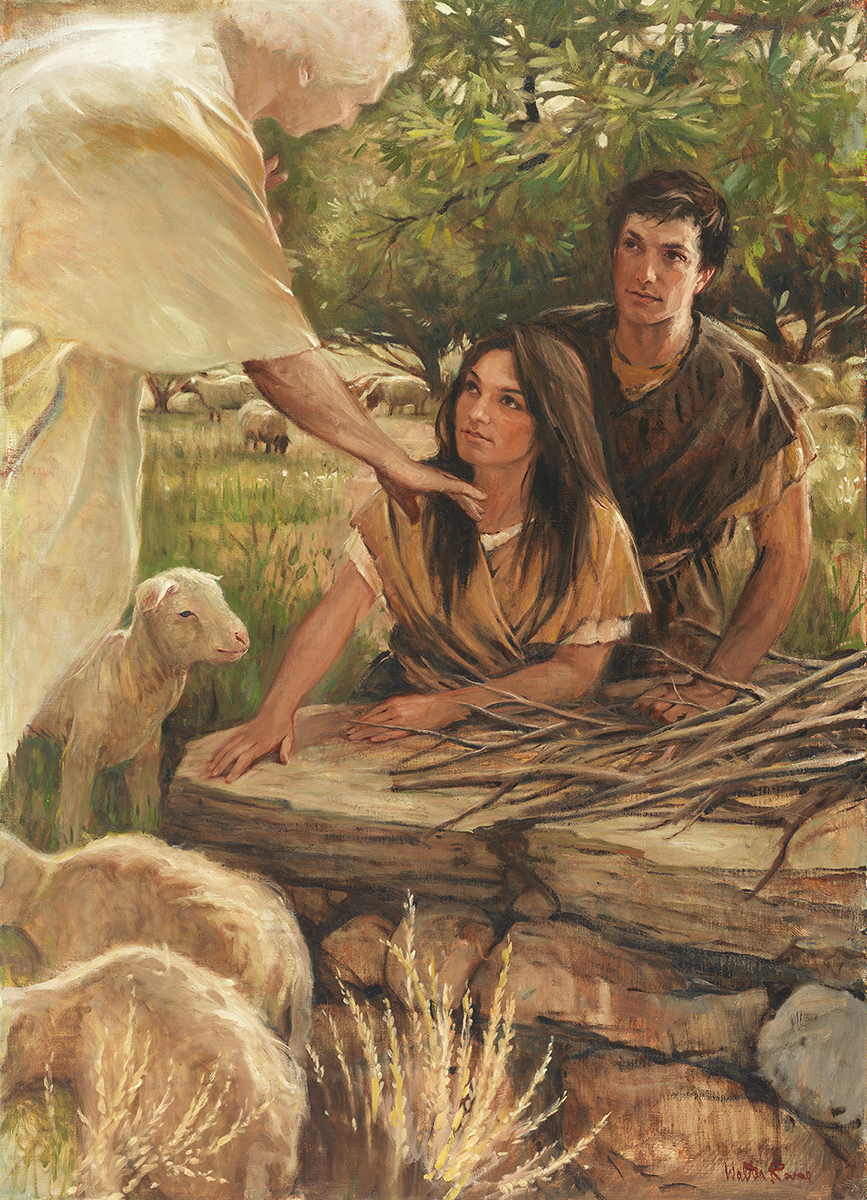 SEMINARY
Old Testament
LESSON 121
Isaiah 24-28
Isaiah 24-27
“Isaiah describes the destruction of the wicked and praises the Lord for blessing the righteous”
What do you think most of the children did?
Do you think you would have waited 20 minutes when you were that age? Why or why not?
What are some things the Lord has asked us to wait for?
Isaiah 25:6-12
6 ¶ And in this mountain shall the Lord of hosts make unto all people a feast of fat things, a feast of wines on the lees, of fat things full of marrow, of wines on the lees well refined.
7 And he will destroy in this mountain the face of the covering cast over all people, and the veil that is spread over all nations.
8 He will swallow up death in victory; and the Lord God will wipe away tears from off all faces; and the rebuke of his people shall he take away from off all the earth: for the Lord hath spoken it.
9 ¶ And it shall be said in that day, Lo, this is our God; we have waited for him, and he will save us: this is the Lord; we have waited for him, we will be glad and rejoice in his salvation.
10 For in this mountain shall the hand of the Lord rest, and Moab shall be trodden down under him, even as straw is trodden down for the dunghill.
11 And he shall spread forth his hands in the midst of them, as he that swimmeth spreadeth forth his hands to swim: and he shall bring down their pride together with the spoils of their hands.
12 And the fortress of the high fort of thy walls shall he bring down, lay low, and bring to the ground, even to the dust.
In what ways is a feast a good representation of the blessings that people who accept the gospel can receive?
What will the Lord do for His people in the Millennium?
How did the Savior “swallow up death in victory”?
What do you think it means that the Lord “will wipe away tears from off all faces”?
Elder Robert D. Hales of the Quorum of the Twelve Apostles.
“In the scriptures, the word wait means to hope, to anticipate, and to trust. To hope and trust in the Lord requires faith, patience, humility, meekness, long-suffering, keeping the commandments, and enduring to the end” (“Waiting upon the Lord: Thy Will Be Done,” Ensign or Liahona, Nov. 2011, 72).
What are some additional things we may need to wait for the Lord to bless us with?
When have you needed to wait for the Lord before receiving a blessing?
Isaiah 28
“Isaiah prophesies of the destruction of Ephraim and testifies that Christ is the sure foundation”
Why would it be difficult to climb a ladder by skipping four rungs at a time?
Isaiah 28:9-10, 13.
9 ¶ Whom shall he teach knowledge? and whom shall he make to understand doctrine? them that are weaned from the milk, and drawn from the breasts.
10 For precept must be upon precept, precept upon precept; line upon line, line upon line; here a little, and there a little:
13 But the word of the Lord was unto them precept upon precept, precept upon precept; line upon line, line upon line; here a little, and there a little; that they might go, and fall backward, and be broken, and snared, and taken.
What principle can we learn from these verses about how the Lord reveals truth?
The Lord reveals truth to us precept upon precept and line upon line.
What does it mean that the Lord reveals truth “precept upon precept” and “line upon line”?
How does this truth relate to the ladder?
“It is not wisdom that we should have all knowledge at once presented before us; but that we should have a little at a time; then we can comprehend it.
“When you climb up a ladder, you must begin at the bottom, and ascend step by step, until you arrive at the top; and so it is with the principles of the gospel﻿—you must begin with the first, and go on until you learn all the principles of exaltation” (Teachings of Presidents of the Church: Joseph Smith [2007].
Why do you think the Lord reveals truth to us one step at a time?
Isaiah 28:16
¶ Therefore thus saith the Lord God, Behold, I lay in Zion for a foundation a stone, a tried stone, a precious corner stone, a sure foundation: he that believeth shall not make haste.
How did Isaiah describe the stone?
In what ways is the stone a representation of the Savior?
The Savior is the only sure foundation upon which to build our lives.
Isaiah 28:24-26
24 Doth the plowman plow all day to sow? doth he open and break the clods of his ground?
25 When he hath made plain the face thereof, doth he not cast abroad the fitches, and scatter the cummin, and cast in the principal wheat and the appointed barley and the rie in their place?
26 For his God doth instruct him to discretion, and doth teach him.
Why does the plowman plow his fields?
Isaiah 28:27-29
27 For the fitches are not threshed with a threshing instrument, neither is a cart wheel turned about upon the cummin; but the fitches are beaten out with a staff, and the cummin with a rod.
28 Bread corn is bruised; because he will not ever be threshing it, nor break it with the wheel of his cart, nor bruise it with his horsemen.
29 This also cometh forth from the Lord of hosts, which is wonderful in counsel, and excellent in working.
What did Isaiah say about how the fitches and cumin seeds are threshed?
Why do you think some seeds need to be threshed in a gentle way?
What did Isaiah say about how the wheat is threshed?
What principle can we learn from this metaphor about how Heavenly Father works with His children?
Because the Lord knows each of us individually, He gives us personalized experiences to help us grow.